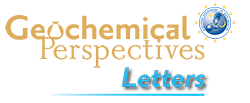 Liu et al.
Carbon isotopic signatures of super-deep diamonds mediated by iron redox chemistry
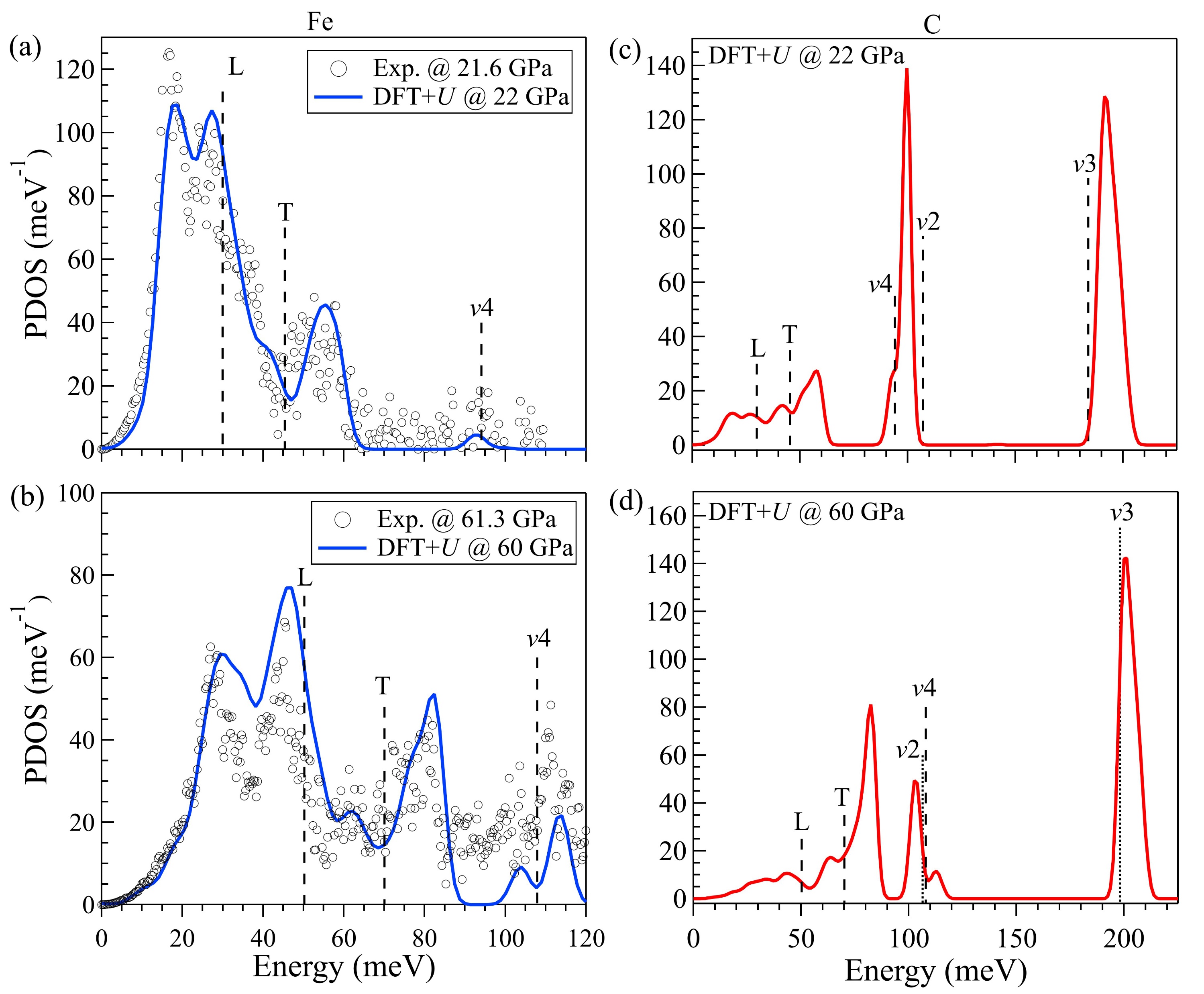 Figure 1 Partial phonon density of states (PDOS) of 57Fe (a, b) and 12C (c, d) in FeCO3 at high pressures. In (a) and (b), the open cycles are PDOS of Fe measured by NRIXS; the blue curves are calculated PDOS of Fe by DFT + U. The red curves in (c) and (d) are calculated PDOS of C. The lowest energy peak at 20-40 meV can be attributed to the acoustic phonons. According to previous high pressure Raman and infrared studies of FeCO3 (Santillán and Williams, 2004; Lin et al., 2012), the other peaks can be assigned to librational mode (L), translational mode (T) and in-plane bending mode (v4), out of plane bending vibration (v2) and asymmetric stretch (v3) of CO32- (marked as dashed vertical lines). The energies of v2 and v3 modes…
© 2019 The Authors
Published by the European Association of Geochemistry
under Creative Commons License CC BY-NC-ND.
Liu et al. (2019) Geochem. Persp. Let. 10, 51-55 | doi: 10.7185/geochemlet.1915